НАО «Евразийский национальный университет им. Л. Н. Гумилева» 
Факультет «Транспортно-энергетический» 
Кафедра «Стандартизации, сертификации и метрологии»
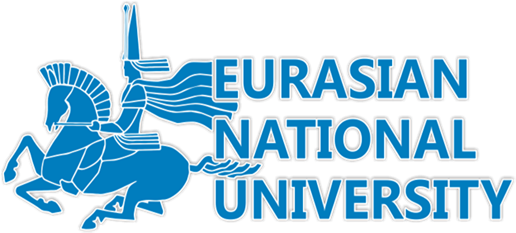 Документация по стандартизации
Астана
2024
В процессе стандартизации вырабатываются нормы, правила, требования, характеристики, касающиеся объекта стандартизации, которые оформляются в виде нормативного документа.
Нормативный документ по стандартизации - документ, устанавливающий нормы, правила, характеристики, принципы, касающиеся различных видов деятельности по стандартизации или ее результатов.
К нормативным документам по стандартизации, действующим на территории Республики Казахстан, относятся:
1) международные стандарты;
2) региональные стандарты и классификаторы технико-экономической информации, правила и рекомендации по стандартизации;
3) государственные стандарты и классификаторы технико-экономической информации Республики Казахстан;
4) стандарты организаций;
5) рекомендации по стандартизации Республики Казахстан;
6) национальные стандарты, стандарты организаций, классификаторы технико-экономической информации, правила, нормы и рекомендации по стандартизации иностранных государств.
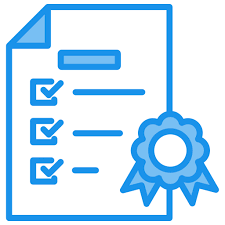 Стандарт - документ, который в целях многократного и добровольного использования устанавливает правила, общие принципы и характеристики к объектам технического регулирования, утвержденный в порядке, предусмотренном уполномоченным органом.
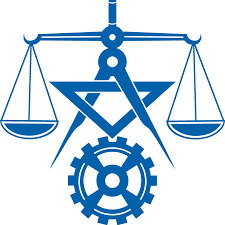 Государственный стандарт Республики Казахстан - стандарт, утвержденный уполномоченным органом и доступный широкому кругу потребителей.
      Порядок разработки, согласования, принятия, учета, изменения и отмены государственных стандартов устанавливается уполномоченным органом.
      Государственные стандарты разрабатываются на продукцию, процессы (работы), услуги.
Разработку стандартов осуществляют государственные и межгосударственные технические комитеты по стандартизации, другие заинтересованные юридические лица республики в соответствии с заданиями планов (программ) государственной стандартизации или в инициативном порядке.
      Заказчиками разработки стандартов могут быть государственные органы, изготовители и потребители продукции, общественные организации и объединения, другие заинтересованные лица республики.
      Разработка стандартов для государственных нужд осуществляется на конкурсной основе, в соответствии с законом Республики Казахстан "О государственных закупках" и правилами, устанавливаемыми заказчиком.
     С разработчиками стандартов заключаются договора на их разработку.
     С целью исключения дублирования разрабатываемых и действующих в республике стандартов (в том числе межгосударственных, международных, зарубежных), информация о разработке стандартов, не вошедших в планы (программы) государственной стандартизации, должна направляться в уполномоченный орган для координации проводимых работ.
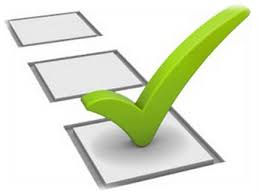 Требования, устанавливаемые в стандартах, должны основываться на результатах научно-исследовательских, опытно-конструкторских и проектных работ, патентных исследований, иной официальной информации о современных достижениях отечественной и зарубежной науки, техники и технологии.
В государственных стандартах могут устанавливаться:
1) необходимые требования по безопасности продукции, услуги, процессов, обеспечивающие соблюдение требований, установленных нормативными правовыми актами в области технического регулирования;
2) требования к классификации продукции, услуги;
3) показатели унификации, совместимости и взаимозаменяемости продукции;
4) термины и определения;
5) показатели функционального назначения, включая потребительские свойства и характеристики продукции, услуги;
6) правила приемки, упаковки, маркировки, транспортировки, хранения, утилизации и уничтожения;
7) методы испытаний качества и безопасности;
8) требования к сохранению и рациональному использованию всех видов ресурсов;
9) требования к организации производства, обеспечивающие внедрение систем менеджмента качества и экологического менеджмента;
10) положения организационно-методического характера для определенной области деятельности, а также общетехнические нормы и правила.
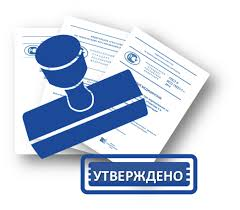 При разработке стандартов применяются международные технические регламенты и стандарты или их проекты в стадии завершения, национальные стандарты зарубежных стран, представляющие интерес для Республики        Казахстан, кроме случаев, когда они не соответствуют требованиям безопасности для жизни и здоровья людей, их имущества, охраны окружающей среды и обязательным техническим нормам, принятым в Республике Казахстан.
     Информация о государственных стандартах, разрабатываемых по государственному заказу, включенных в план государственной стандартизации должна быть размещена на Web-site уполномоченного органа.
     Положения разрабатываемых стандартов не должны противоречить положениям взаимосвязанных законодательных, иных нормативных правовых актах и технических регламентов, а также стандартов и документов, на которые в них даны ссылки.
    При отсутствии международных стандартов или несоответствии разрабатываемых стандартов международным требованиям, на ранней стадии их разработки на Web-site уполномоченного органа публикуется уведомление о разработке таких стандартов и имеющихся различиях в технических содержании стандартов.
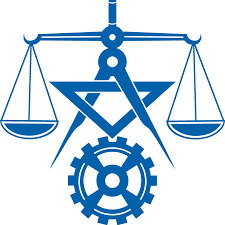 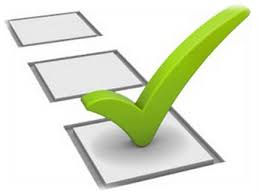 Государственные стандарты подразделяются на:
1) основополагающие стандарты, устанавливающие общие организационно-методические положения государственной системы технического регулирования;
2) стандарты на продукцию, услугу, которые устанавливают требования к однородным группам продукции, услуги и при необходимости к конкретной продукции, услуге;
3) стандарты на процессы;
4) стандарты на методы контроля продукции, услуги, процессов.
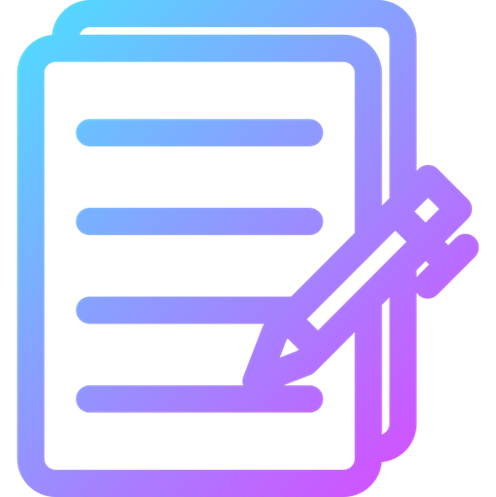 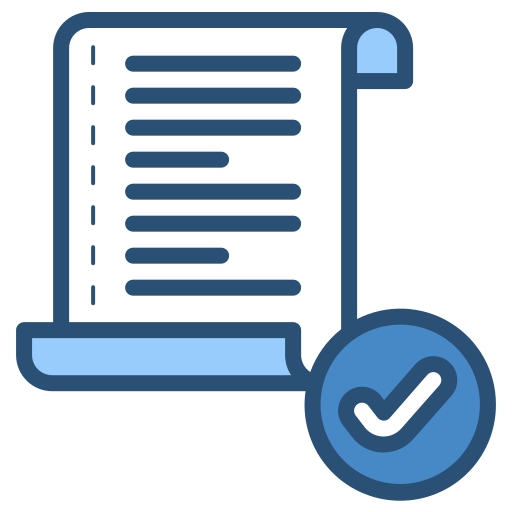 Разработка государственных классификаторов технико-экономической информации проводится в соответствии с планами и программами работ по государственной стандартизации. Государственные органы в пределах своей компетенции осуществляют разработку, ведение и актуализацию государственных классификаторов технико-экономической информации. Реестр государственных классификаторов технико-экономической информации ведется уполномоченным органом. Координация работ по созданию и контролю за функционированием в Республике Казахстан системы классификации и кодирования технико-экономической информации устанавливается уполномоченным органом.
Стандарт организации - стандарт, утвержденный организацией. Основная цель разработки стандарта - обеспечение безопасности продукции, услуги, процессов для жизни и здоровья человека и окружающей среды, в том числе растительного и животного мира. Порядок разработки, утверждения, учета, изменения, отмены, регистрации, обозначения, издания стандартов устанавливается организациями, утверждающими их, самостоятельно. Стандарты организаций имеют добровольный для применения характер и не должны противоречить требованиям, установленным нормативными правовыми актами в области технического регулирования.
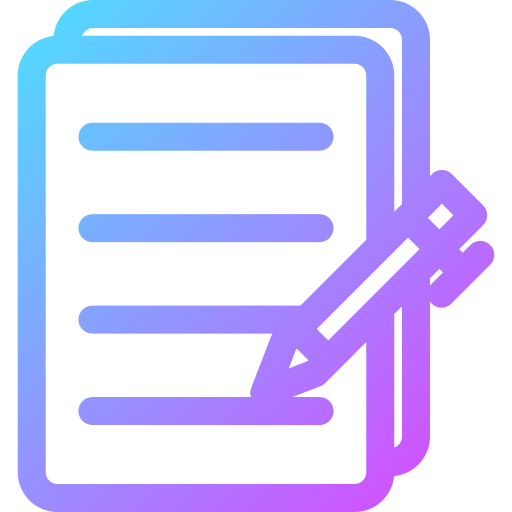 Спасибо за внимание!